Carbohydrates, Proteins, fats, vitamins, minerals, and Water
Health- Unit 3 Nutrition
Carbohydrates
Carbohydrates, the starches and sugars found in foods, provide much of the fuel that keeps the body going, in much the same way that gasoline provides fuel to keep a car going.
CARBOHYDRATES are the body's most preferred source of energy. They make up, by far, the largest volume (60%) of our daily food.
 Regulate Blood Sugar
Support digestion
Simple Carbohyrdrates
SIMPLE CARBOHYDRATESSimple carbohydrates are quick energy sources, but they do not usually supply any other nutrients or fiber.
SUGARS - Occurs naturally in some fruits and vegetables and is also produced in the body by breaking down other foods into glucose.
SOURCES
Monosaccharides contain only one molecule
Glucose, fructose, galactose
	 Fructose: known as fruit sugar. Most plants contain fructose, especially fruits and saps.
	Glucose: found in fruits and vegetables, glucose is the energy for all types of living things including plants
Disaccharides contain two molecules
Lactose, maltose, sucrose
		Maltose: known as malt sugar. Found in grains.
		Lactose: commonly known as milk sugar. It is the principal 	carbohydrate found in milk.
		Sucrose: commonly known as table sugar occurs in many fruits 	and some vegetables.
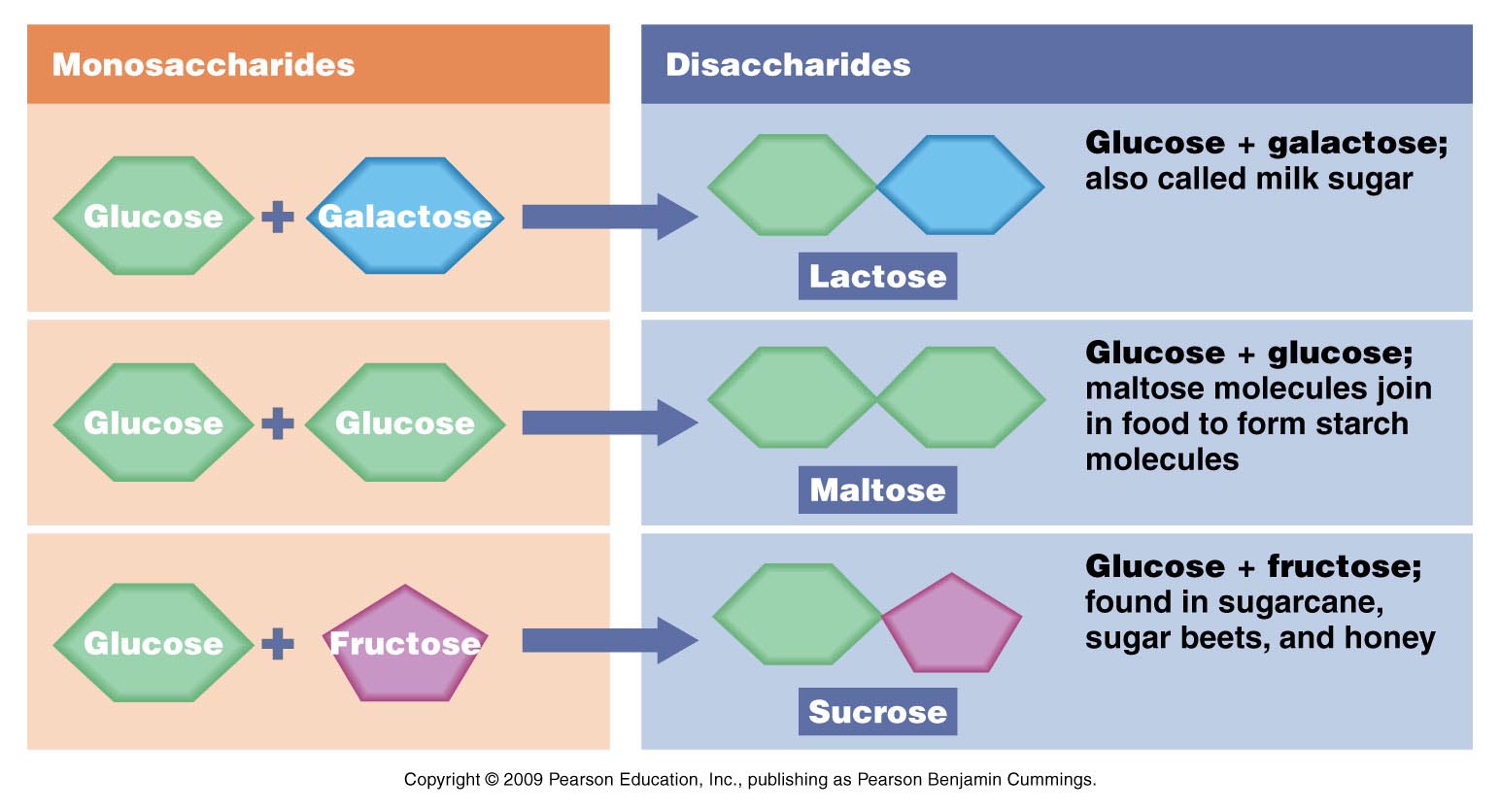 Complex Carbohyrdrates
COMPLEX CARBOHYDRATESComplex carbohydrates supply energy and other nutrients and fiber that the body needs. They are a better choice than simple carbohydrates.
Long chains of glucose molecules
Hundreds to thousands of molecules long
Also called polysaccharides
	65-70% of your carbohydrates should be complex
STARCH - The body has to break down all sugar/starch into glucose to use it. Starch supplies the body with long, sustained energy.
	They are made of many sugars linked together which takes the body longer to breakdown into glucose providing energy for a longer time.
SOURCES	
	Rice and grain are great sources of complex carbohydrates	
	Another  important source of starch is the bean and pea family.
		These include dry beans found at your local supermarket such as lima 	beans, pinto beans, kidney beans, black-eyed peas, chickpeas (garbanzo 	beans), and soybeans. 
	The third major source of starch is the tubers, such as the potato, yam, and cassava.
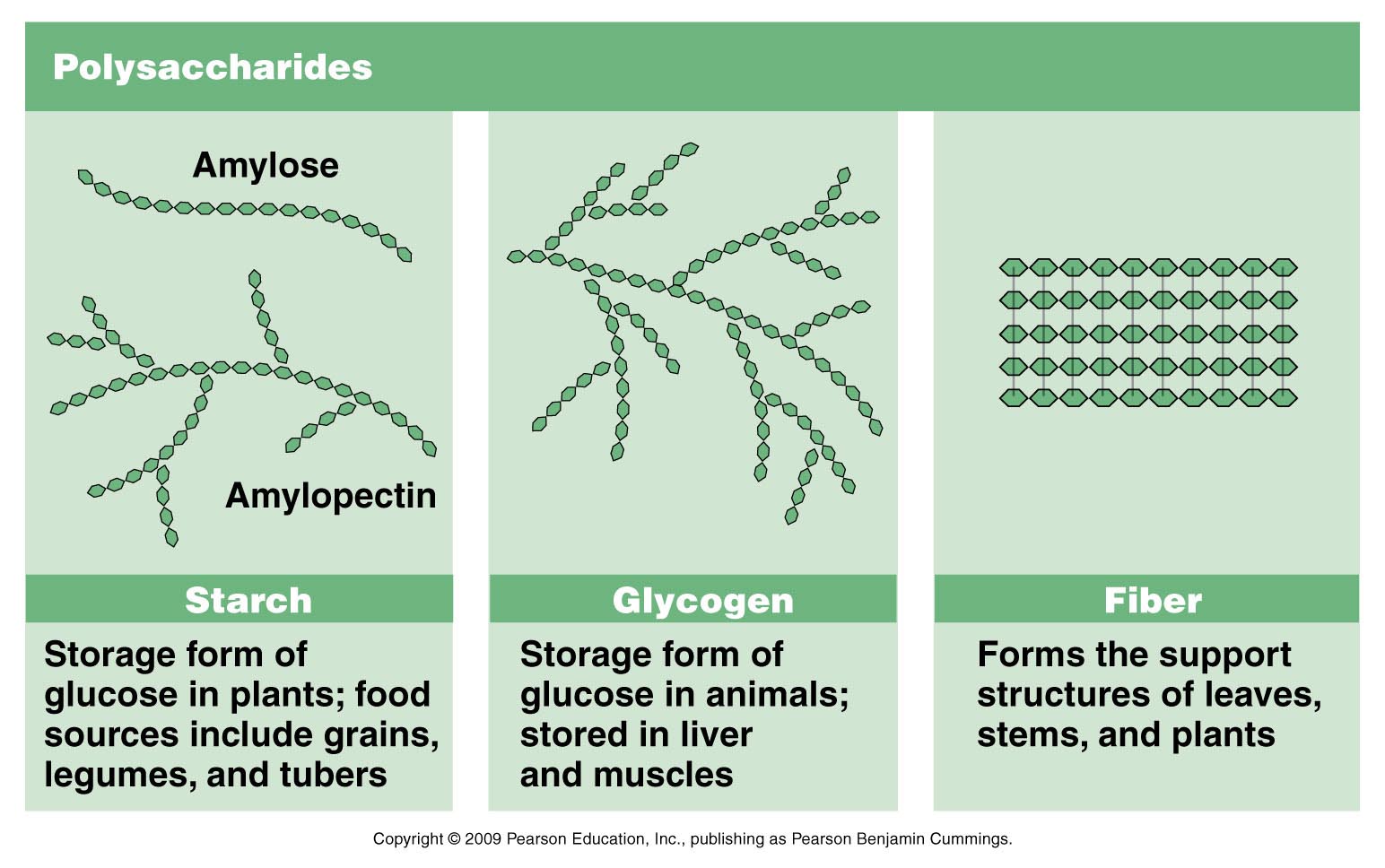 fiber
DIETARY FIBER - which is found in plant cells. Because it is tough and stringy, it does not break down completely in the body.
	 Fiber is essential for digestion in  the body. 	
	Cannot be digested and used as energy
	Eating fiber daily has been shown to reduce some cancers and heart disease along with controlling diabetes
	May help lower cholesterol and blood sugar
	25 grams of fiber daily
FUNCTIONAL FIBER
	 carbohydrate extracted from plants and added to food that have known health benefits
SOURCES
Fiber - bran, whole-grain foods, raw vegetables and fruit (especially the seeds and skins), legumes, nuts, seeds and popcorn
Carbohydrates Cont.
SOME OF THE IMPORTANT SOURCES OF CARBOHYDRATES ARE:
SIMPLE CARBOHYDRATE:
Sugar - fruit, fruit juice, table sugar, honey, soft drinks, and other sweets
COMPLEX CARBOHYDRATE:
Starch - bread, cereal, potatoes, pasta, rice, and legumes (dried peas and beans)
Fiber - bran, whole-grain foods, raw vegetables and fruit (especially the seeds and skins), legumes, nuts, seeds and popcorn
Complex vs. Simple
Which one represents simple carbohydrates in relation to energy?
Which one represents complex carbohydrates in relation to energy?
Energy from simple carbohydrates
Energy from complex carbohydrates
Role of Carbohydrates
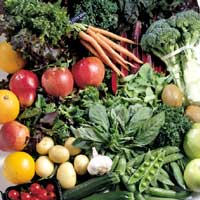 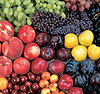 Simple vs. Complex
Diets high in simple sugars
Can cause dental problems such as cavities and gum disease
Are associated with increased levels of “bad cholesterol”
Are associated with decreased levels of “good cholesterol”
proteins
Nutrients that help build and maintain body tissues
	Muscles, bone, connective tissue, teeth, skin, blood, and vital organs all contain protein.
Proteins are made of chains of building blocks called amino acids

SOURCES
	Your body can make all but 9 of the 20 different amino acids.
	The nine your body can not make are called essential amino acids because they must come from foods you eat.
Complete proteins and incomplete proteins
Complete proteins
Foods that contain all the essential amino acids in the right amounts.

SOURCES
	Fish, meat, poultry, eggs, milk, cheese, yogurt, soybean products
Incomplete proteins
Lacking some of the essential amino acids.

SOURCES
	legumes, nuts, and whole grains
		( Legumes are plants that have pods with tidy rows of seeds inside.  This category includes beans, peas, and peanuts. )

Combining theses types of foods can produce complete proteins.
	EX.  Combining peanut butter on a slice of whole wheat bread provides all the essential amino acids.
Role of proteins
Growth, maintenance, and repair of body tissue
Need protein to make muscles, skin, hair, blood vessels
 Cannot grow without protein
Replace lining of GI tract every 3 days (maintenance example)
Enzymes
Enzymes are proteins that catalyze (speed up) chemical reactions
Every reaction in the body requires a specific enzyme
Role of proteins
Hormones
Hormones are chemical messengers
Travel to target cells/organs and ilicit a response
Examples:
Insulin and glucagon
Growth hormone
Thyroxin – regulates metabolic rate
Antibodies
Component of immune system
Attack foreign substances in the body
Antibodies
Component of immune system
Attack foreign substances in the body
Fats
Saturated fats
Unsaturated fats
Polyunsaturated, monounsaturated, and Trans Fat
Both polyunsaturated and monounsaturated fats may help lower your blood cholesterol level when you use them in place of saturated and trans fats.
SOURCES
salmon, trout, herring, avocados, olives, walnuts and liquid vegetable oils such as soybean, corn, safflower, canola, olive and sunflower.

Trans-fatty Acids Trans-fatty acids (TFA) are found in small amounts in various animal products such as beef, pork, lamb and the butterfat in butter and milk.
TFA are also formed during the process of hydrogenation, making margarine, shortening, cooking oils and the foods made from them a major source of TFA in the American diet. Partially hydrogenated vegetable oils provide about three-fourths of the TFA in the U.S. diet.
TFA or hydrogenated fats tend to raise total blood cholesterol levels.  TFA tend to raise LDL (bad) cholesterol and lower HDL (good) cholesterol
Fats
Reducing fat in our diets
Vitamins
Vitamin A
Vitamin A
Sources: liver, egg yolk, fortified foods,  green leafy vegetables, orange and red fruits and vegetables, carrot, peach, apricot, prune, kidney, butter, oily fish and milk.
Destroyed by cooking and exposure to light
VITAMIN D
Promotes absorption and use of calcium which is essential for normal bone and tooth development
Produced in the skin by exposure to ultraviolet light
	milk properly fortified with vitamin D, fatty fish such as salmon and mackerel, cod liver oil, fish liver oil, some breads and cereals, and some egg yolks.
Vitamin E
The most widely accepted biological function of vitamin E is its antioxidant properties 
Food sources: Vegetables and seed oils including soybean, and corn; sunflower seeds; nuts; whole grains;
Vitamin K
Essential for blood clotting and its regulation of blood calcium level
SOURCES
	Cooked dark green vegetables, such as spinach, kale and broccoli
Vitamin B1
Thiamine
Function
 converts glucose into energy or fat
Sources 
Cereal, milk, egg, liver, peas, beans
B2
Riboflavin 
Function: 
Essential in producing energy from carbs and fats
Sources: 	
milk, cheese, spinach, eggs, beef liver
Niacin
Function
 maintenance of all body tissue
Sources
whole grain cereal, milk, egg, liver, meat, veg.
B12
Function 
Normal development of red blood cells  
Sources
meat, fish, milk, and other dairy foods 
Deficiency
Lack of intrinsic factors cause pernicious anemia
Folic acid
Vit. C
Ascorbic acid  
Function 
Protects against infection, aids in formation of connective tissue, helps wounds heal
Sources
Citrus fruits, tomatoes, cabbage, broccoli, potatoes, peppers
Water
65-70% of body weight 
It is the basis of all body fluids 
Function 
Needed for all chemical reactions
Maintain body temp. & lubrication
Person can live on it , die without it
Sources 
Fluids
Food
Metabolic activity
Water
Balance: maintained by kidney, lost through urination, and sweating

Dehydration: loss of water usually happens during excessive vomiting, diarrhea, hemorrhage, and burns